Friday 01st May
Good Morning Primary 4!
French: Bonjour la class!  Ca Va?

Quelle est la date aujourd’hui? 
Aujourd’hui cest Vendredi 01st Mai 2020
Now watch the months of the year song in French :
https://www.youtube.com/watch?v=7_u2SigckNQ
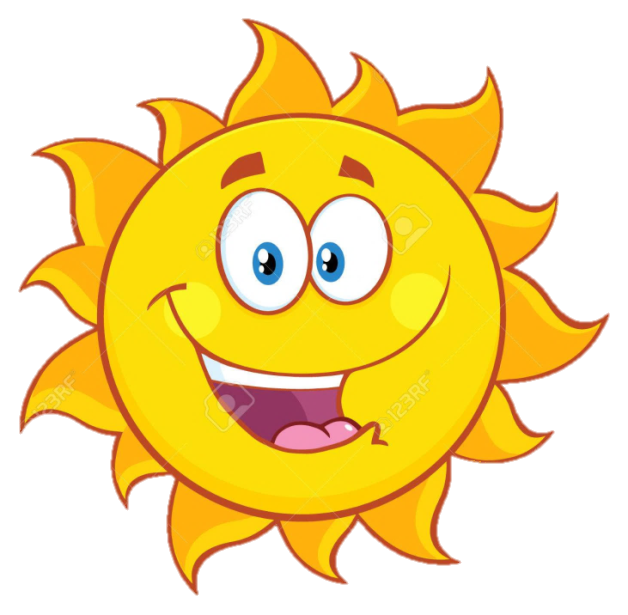 Health and Wellbeing
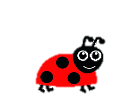 LI: We are learning to move our body well, exploring how to manage and control it, finding out how to use and share space.
P.E with Joe- Friday 01st May Video 
(he is nearly as fun as Mr Martin, not quite, but nearly)

https://www.youtube.com/playlist?list=PLyCLoPd4VxBvQafyve889qVcPxYEjdSTl
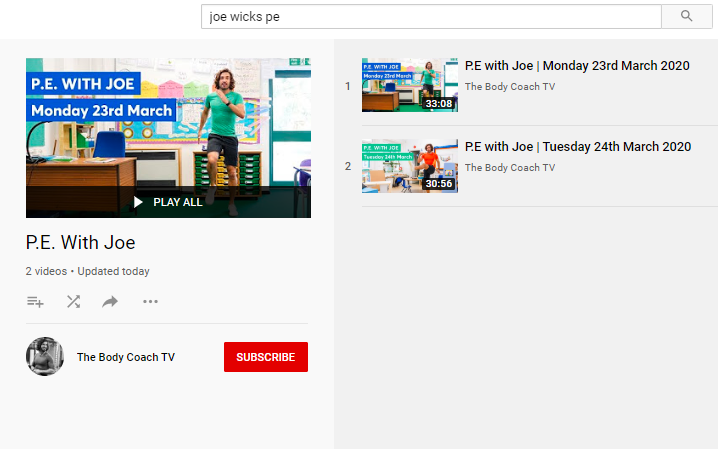 Handwriting
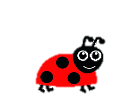 L.I. I can use joined up handwriting

S.C. 

In your jotter, practise the following handwriting page. You will find the paper version inside your pack! 

How neat can you be?!
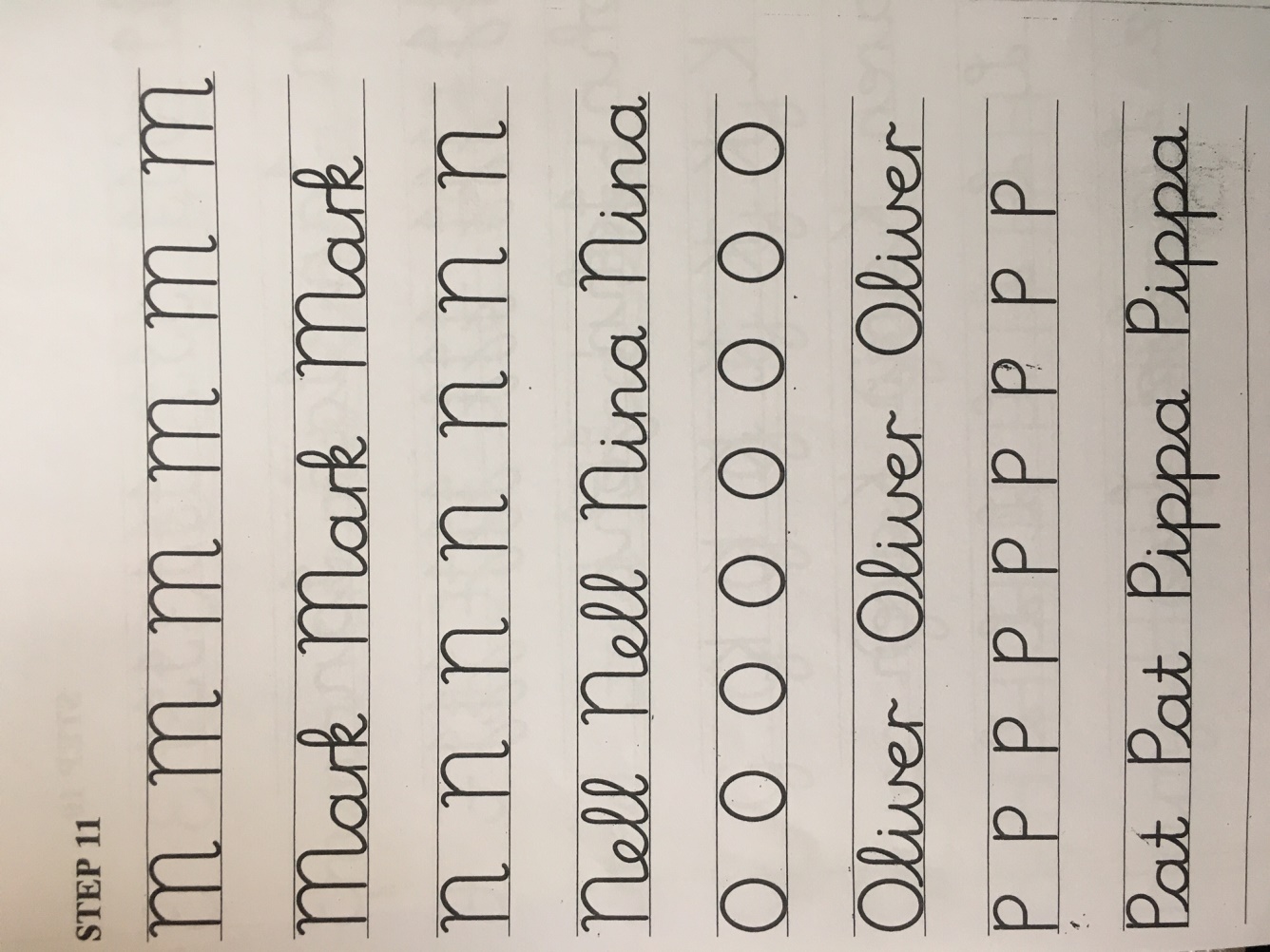 BIG MATHS… BEAT THAT CHALLENGE!
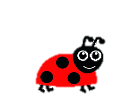 LI: We are learning our times tables
On the next slide, you will find a link to an online timer and you will see a big version of a Big Maths Beat That challenge!

2. Your challenge is to answer as many questions as you can, as quickly as you can! Write down the answers in your jotter. 

3. You should work out the answers in your head! (no cheating) If you are stuck on one, move onto the next one! 

4. Once you have answered all the questions that you can, stop the timer and write your time down next to your answers. 

5. Finally, use a calculator (https://www.online-calculator.com/) to check that your answers are correct. If any are wrong, correct them! If you got stuck on some, work them out!)  

DID YOU BEAT YOUR TIME FROM WEEK 2?
Time yourself!
https://www.online-stopwatch.com/
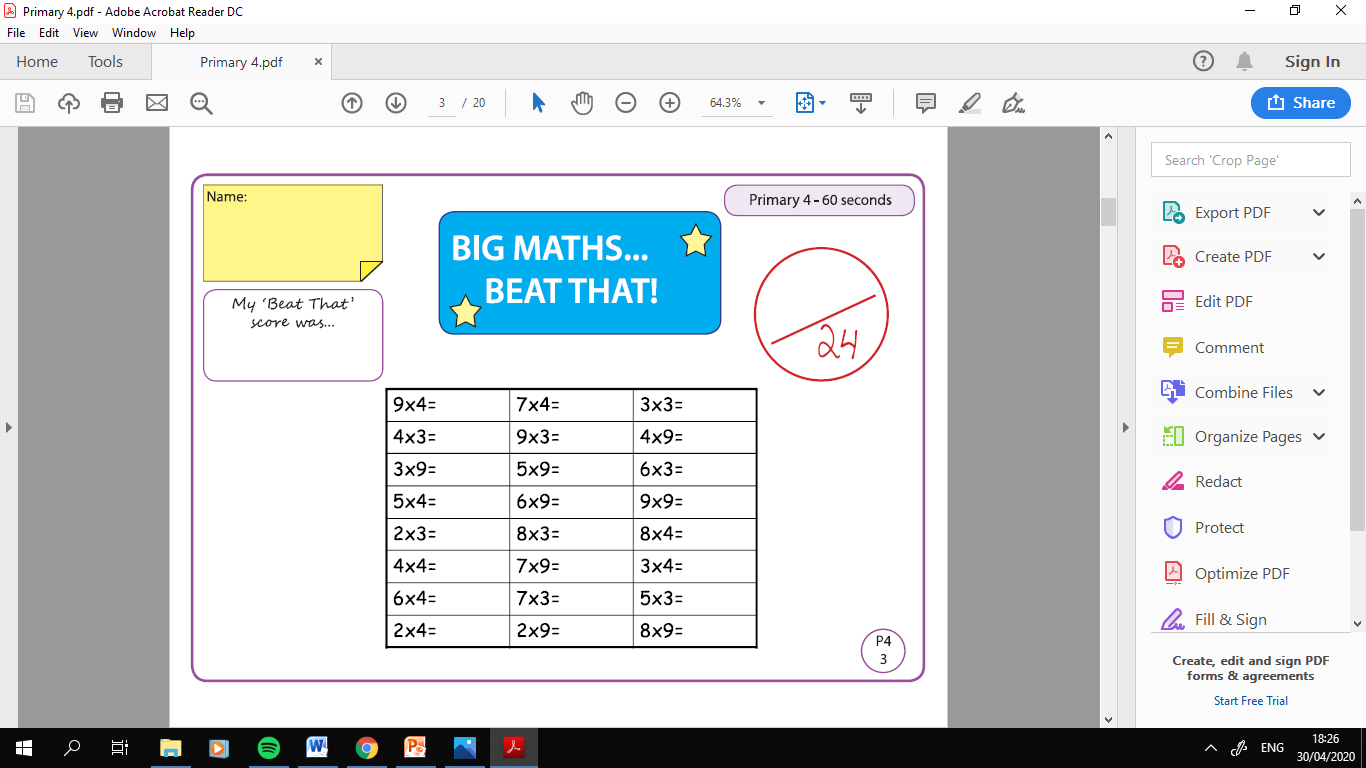 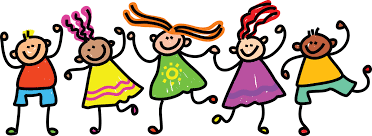 HAVE A GREAT WEEKEND, PRIMARY 4!WELL DONE FOR WORKING SO HARD. MR P